MathsYear 1Alternative 1Guess the number quiz
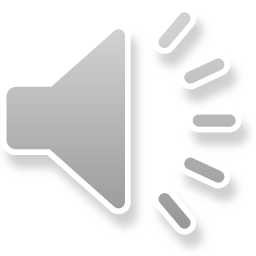 Today in maths I am going to give you some clues about a number and I want you to guess which number I could be talking about.Lets do one together first.
I am more than 10 and less than 20.

I am an odd number. 

I am in between 14 and 16 

Which number am I?

I am 15.
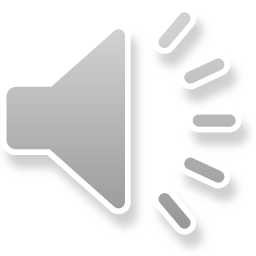 Which number could this be?
I am more than 20 and less than 30.

I am an odd number. 

I am in between 26 and 28.

Which number could I be?
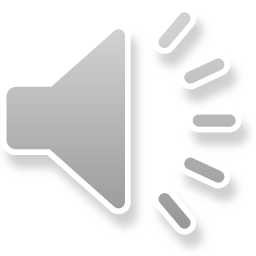 Which number could this be?
I am more than 10 and less than 20.

I am an even number. 

I am in between 11 and 13

Which number could I be?
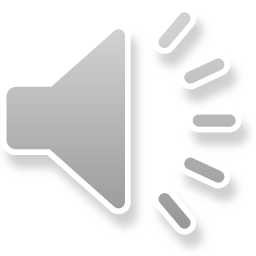 Which number could this be?
I am more than 20 and less than 30.

I am an even number. 

I am in between 23 and 25

Which number could I be?
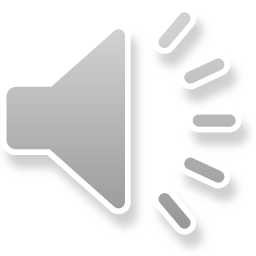 Which number could this be?
I am more than 0 and less than 10.

I am an odd number. 

I am in between 6 and 8.

Which number could I be?
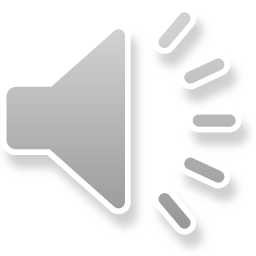 Which number could this be?
I am more than 20 and less than 30.

I am an even number. 

I am in between 27 and 29.

Which number could I be?
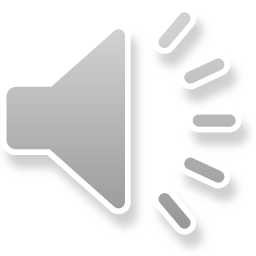 Which number could this be?
I am more than 10 and less than 20.

I am an odd number. 

I am in between 18 and 20.

Which number could I be?
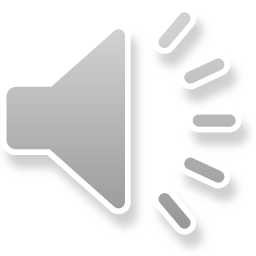 Answers
Slide 3 – 27

Slide 4 – 12

Slide 5 – 24

Slide 6 – 7

Slide 7 – 28

Slide 8 – 19